Tips for Virtual Networking Platform 
of 2022 VLSI-TSA and VLSI-DAT Symposia
Virtual Networking Platform
Access the Virtual Networking Platform:

TSA: https://meeting.vmi.tw/tsa

DAT: https://meeting.vmi.tw/dat

Please log in with your email and registration number 
    (same as in the registration notice letter).
Virtual Networking Platform Instructions
This virtual networking platform will open from April 18 to April 30, 2022. All schedule is in Taipei Time (GMT+8).
Live Sessions:
This event page allows participants to view the following sessions Live online. Click “     ” to navigate the live sessions:
        -    Joint Opening & Award Ceremony
        -    Joint Plenary sessions (J1, J3, J6)
        -    Joint Special Sessions (J2, J5)
        -    Joint Luncheon Keynote (J4)
2)    Participants who attend the symposia virtually can post questions through Microsoft Teams chatroom during
       live Q&A.

Virtual Chat Room:
      The Chat Room creates a platform for participants to network with leading experts worldwide. After viewing
      presentation, participants can go to the Chat Room below (click “    ”) and interact with the speaker of each
      paper. 

      To establish effective engagement, audience are suggested to post your questions on the chat
      room before 18:00 (GMT+8) on the speech day. Authors/speakers are encouraged to reply to the
      questions before 18:00 (GMT+8) on the next day of your speech.
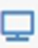 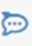 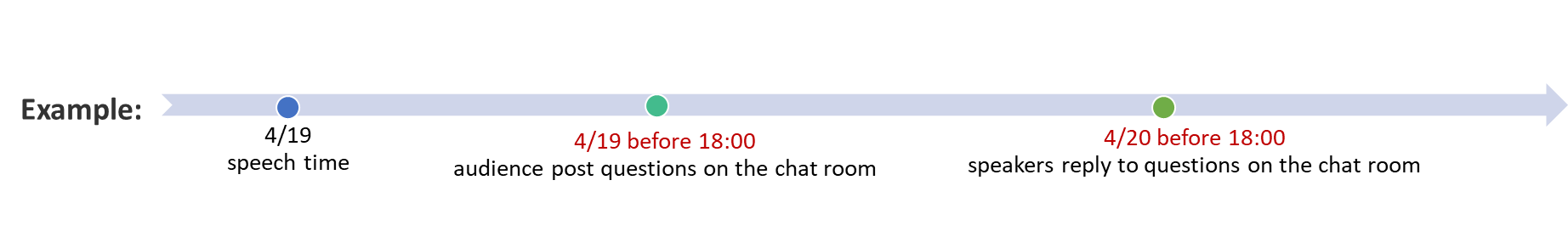 Virtual Chat Room : 4/18-4/30
Step 1 : Visit Program page of the conference website and click “Chatroom” button, or Scan the QR code on the session board to access the Chatroom.
Step 2 : Login with your email and registration number.
Step 3 : Click       to enter the Chatroom or reach out to speakers via email.
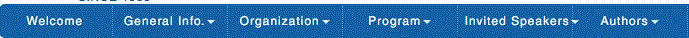 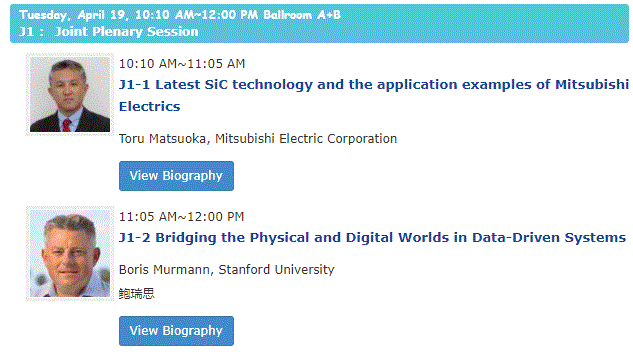 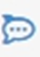 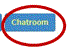 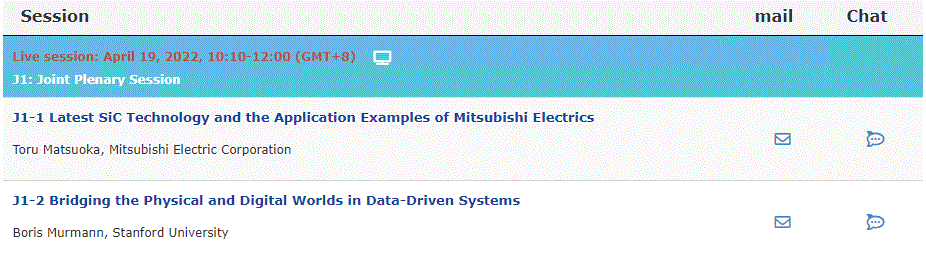 Live Sessions(Joint Session Only) : 4/19-4/21
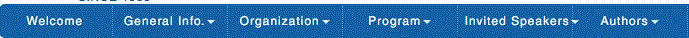 Step 1 : Visit Program page of the conference website and   
       click “Chatroom” button, or Scan the QR code on the
       session board to access the Chatroom.
Step 2 : Login with your email and registration number.
Step 3 : Click       button, you can watch Live Sessions.
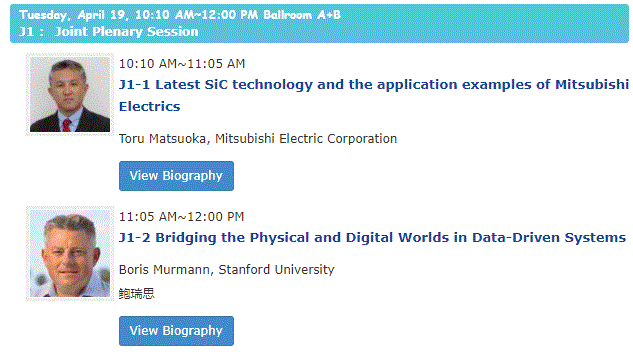 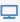 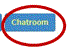 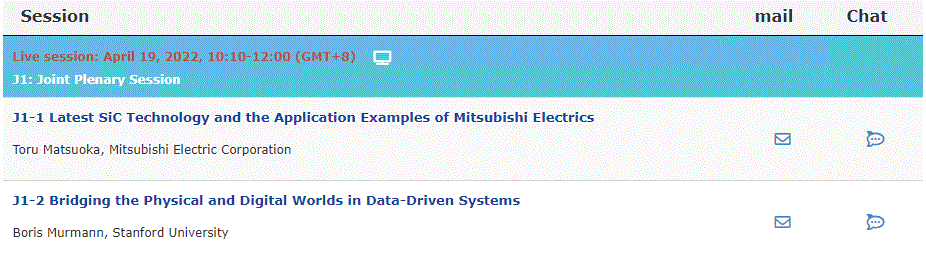